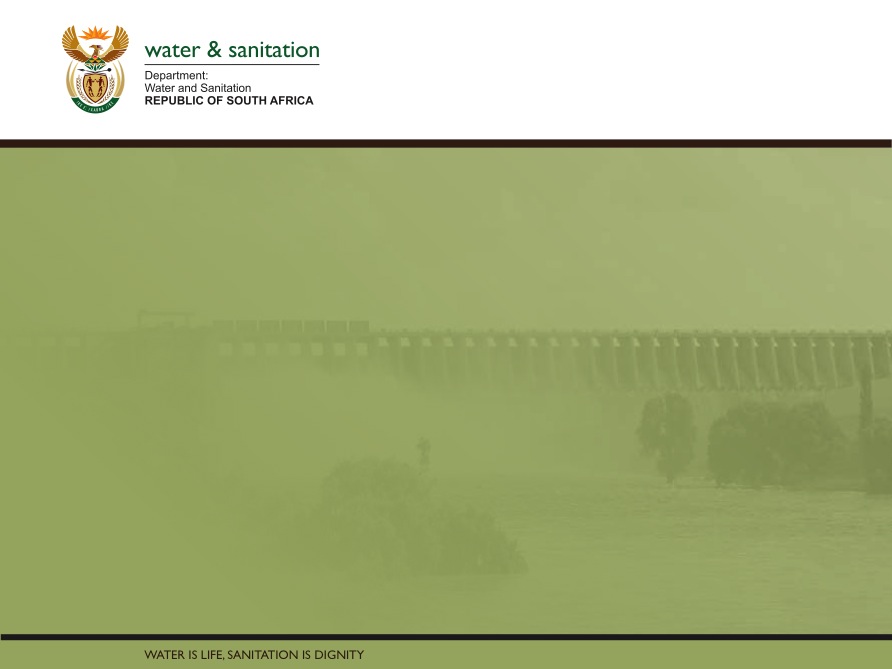 Classification, Reserve & RQO determination of water resources in the Mvoti to Umzimkulu Water Management Area

GROUNDWATER RESOURCE QUALITY OBJECTIVES

K. Sami
WSM Leshika Consulting Engineers
16 August 2015
PRESENTATION TITLE

Presented by:
Name Surname
Directorate

Date
Determining RQOs for Groundwater
Assessed groundwater using the previous Groundwater Reserve Investigation (SRK, 2014)
Detailed assessment of groundwater resources and contribution to baseflow – fully account for groundwater-surface interaction
Express groundwater use relative to resources and impacts on baseflow
Evaluate groundwater quality and Groundwater Quality Category
Express in terms of Present Class 
Determine additional available groundwater resources with respect to the EWR low flow per catchment 
Develop the RQOs
Process
Input data
Irrigation use
Calculations and classification
Modelling
Model Outputs
Caclulate present status
Stress index
Domestic use
Recharge
Impact on baseflow
Other uses
WRSM 2000 monthly model
Natural + present baseflow
Groundwater cycle
Climate data
Calibration vs 
Recharge data
Gauging weirs
dams
Groundwater quality
ALLOCATABLE GROUNDWATER
EWR
Borehole yields
DEVELOP RQO
Study area IUAs
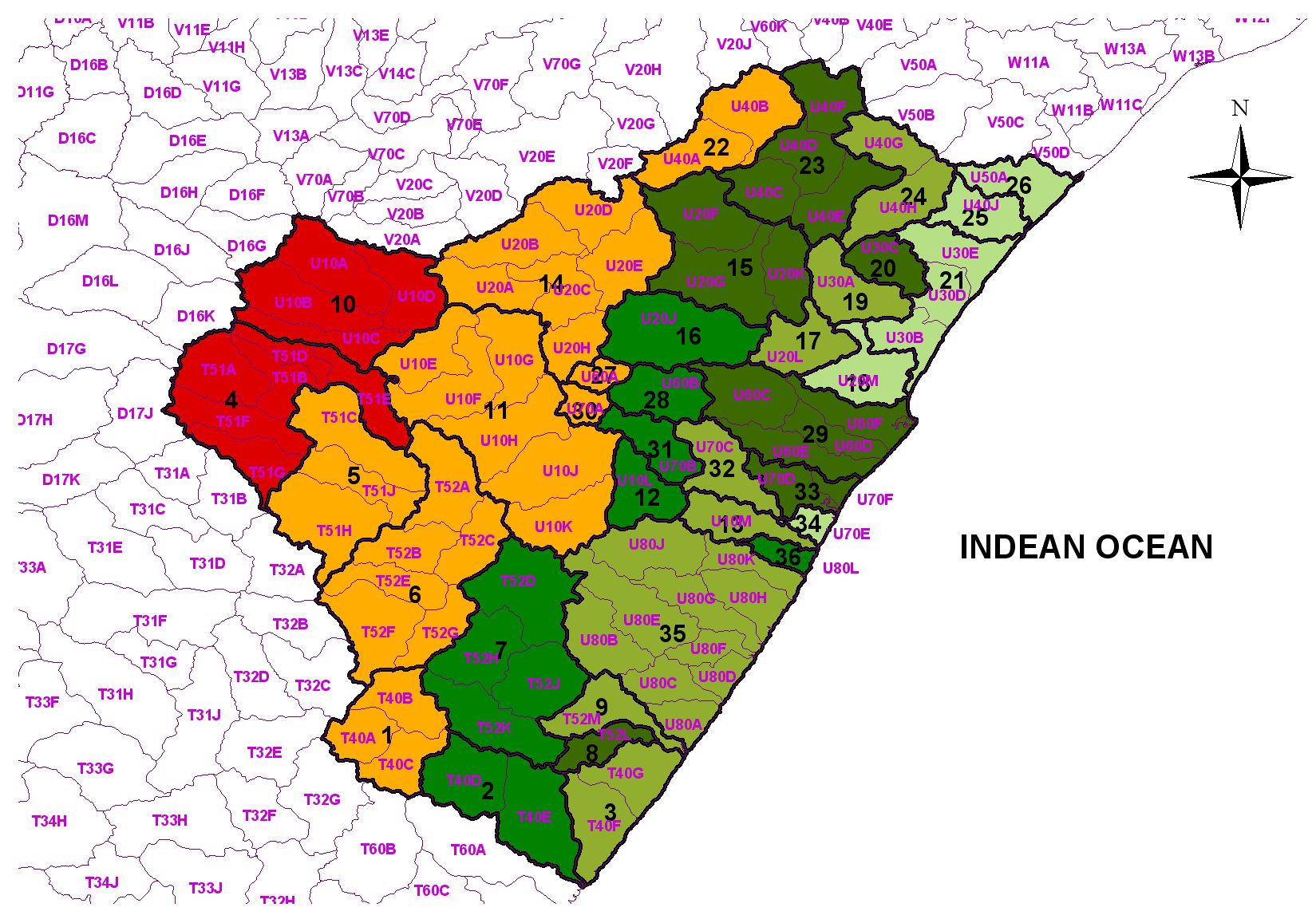 Grouped by:
Geology
Catchment
Topography
Study area Geology
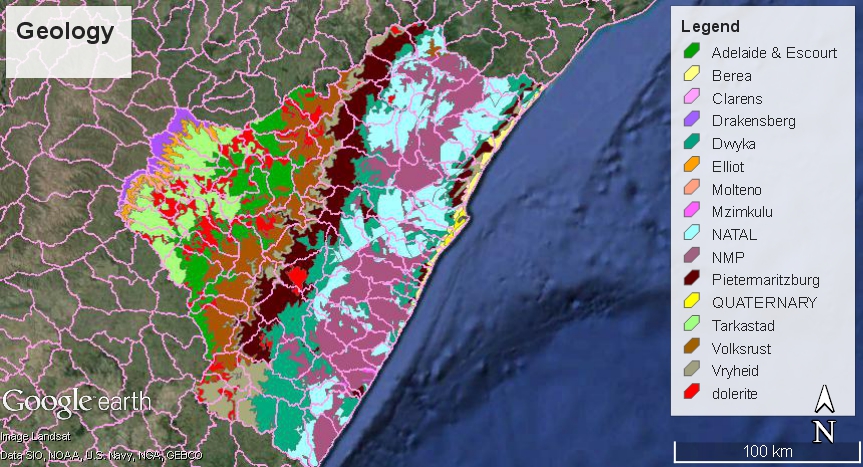 Demand - Aquifer Recharge
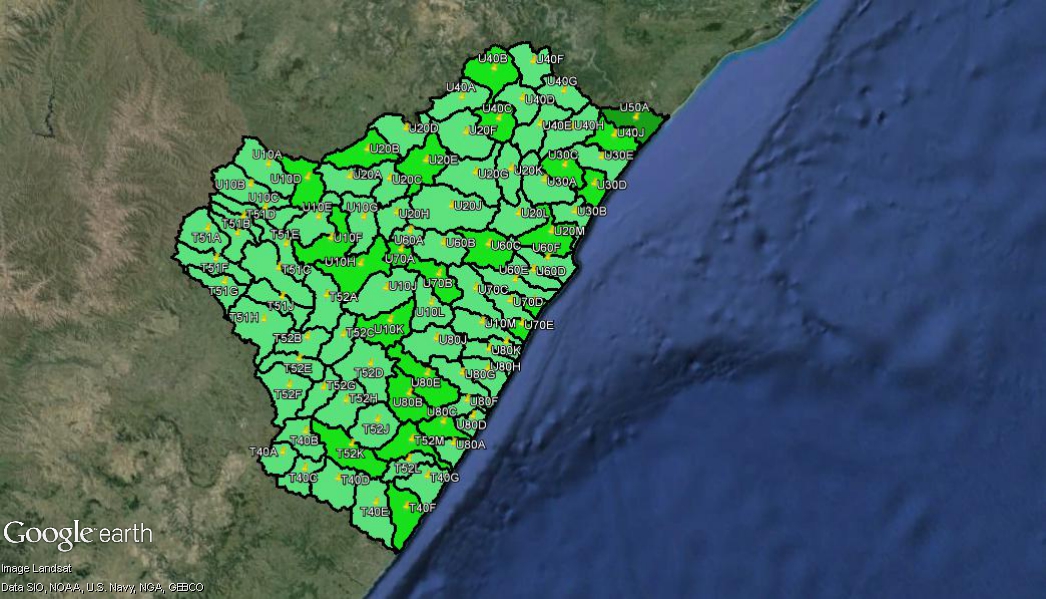 How much groundwater is still available? Not much significant groundwater use
Class Use/ Aquifer recharge
F    >95%  Critically modified
E   >65% Seriously modified
D   >40%  Largely modified
C  >20%  Moderately modified
B  >5%    Largely natural
A  <5%    Unmodified
Water Quality Category
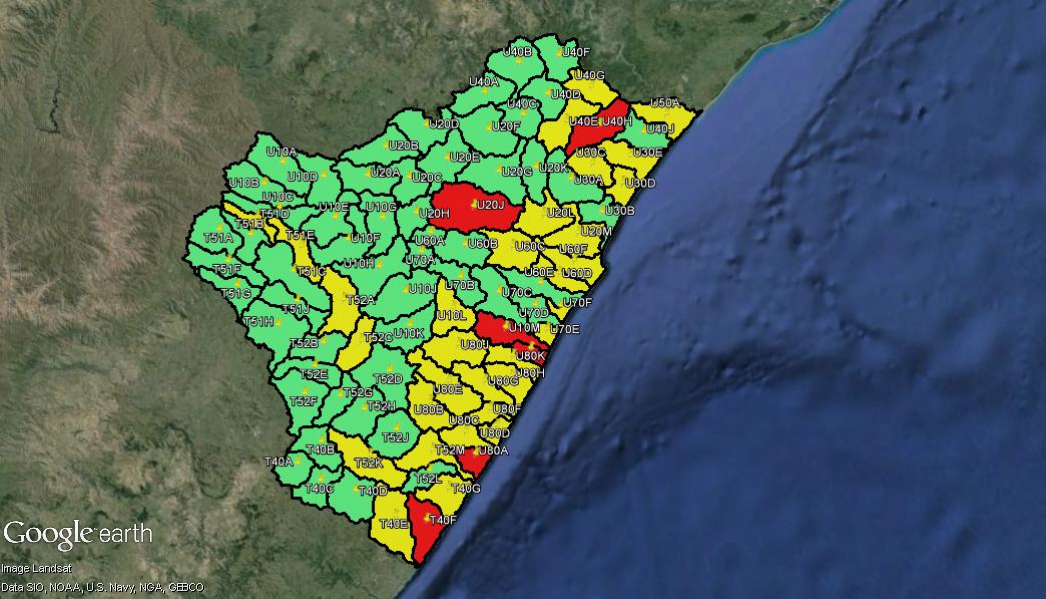 Water Quality issues in the Natal Metamorphic Province, especially Fluoride
Water Quality Category
III 
II
I
III <75% DWS Class 0-1
II >95% DWS Class 2, or >75% 0-1 
I >95% DWS Class 0-1
Baseflow Reduction
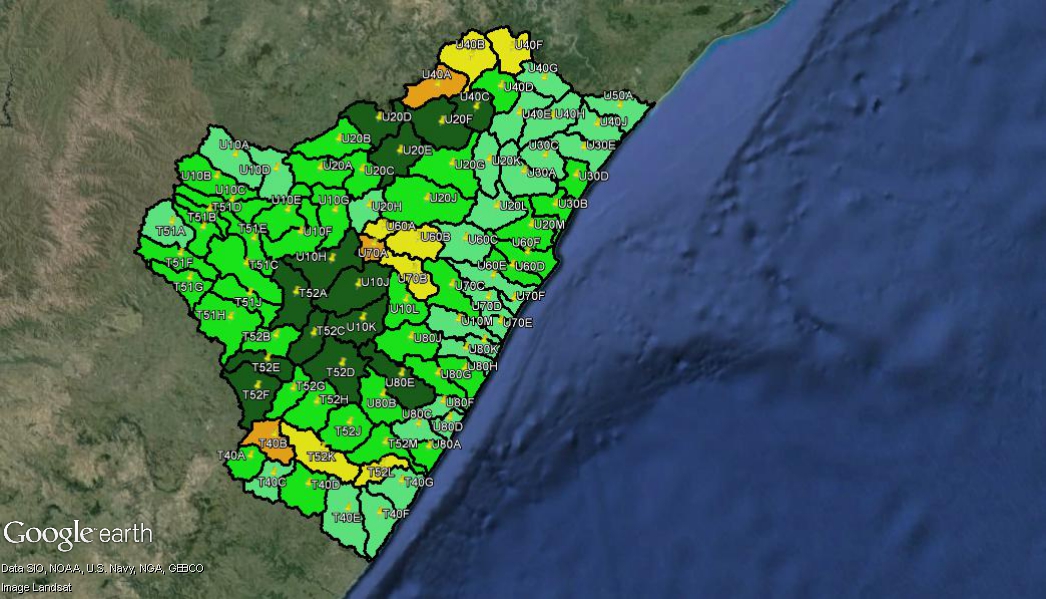 Baseflow reduction due to Afforestation and sugar cane and AIPs significant in some areas
Baseflow reduction
F    >95%  Critically modified
E   >65% Seriously modified
D   >40%  Largely modified
C  >20%  Moderately modified
B  >5%    Largely natural
A  <5%    Unmodified
Parameters for Setting RQOs
ParameRQOs
Baseflow
Water Quality
Harvest Potential vs groundwater use
Water Level
Priority Areas for Groundwater RQOs
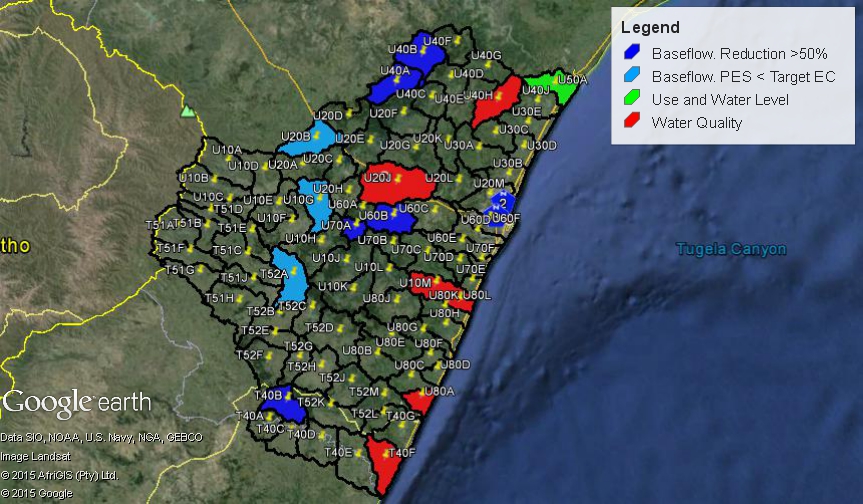 GROUNDWATER UTILISATION
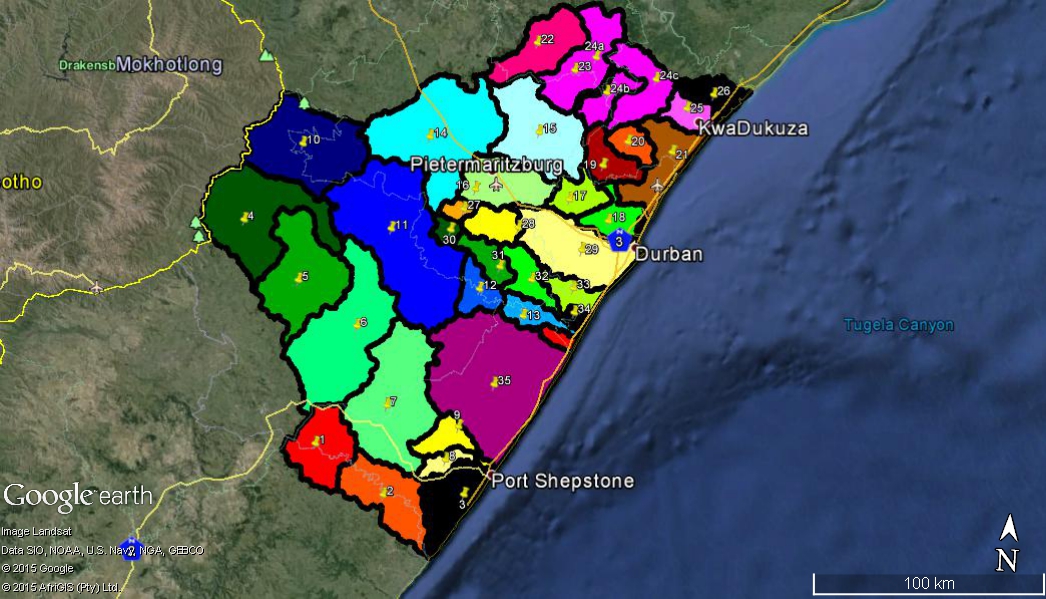 11